Unit2 Spring is Coming!
第1课时
WWW.PPT818.COM
>>Lead-in
Free talk
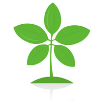 How many days are there in a week?
How many months are there in a year?
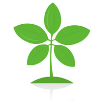 How many seasons are there in a year?
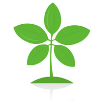 >>Lead-in
Think and group
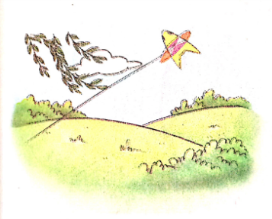 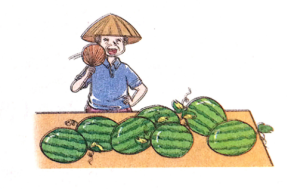 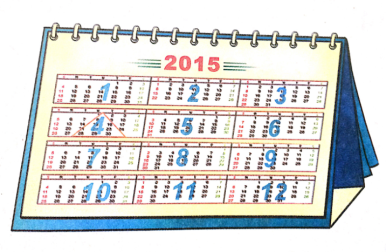 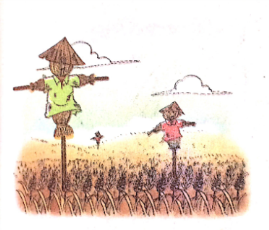 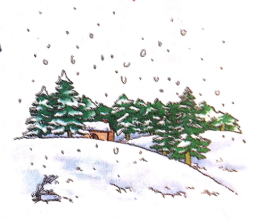 >>Presentation
Let’s learn
spring
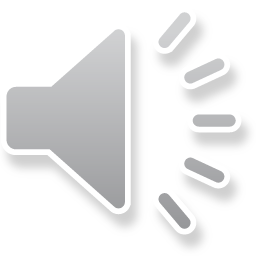 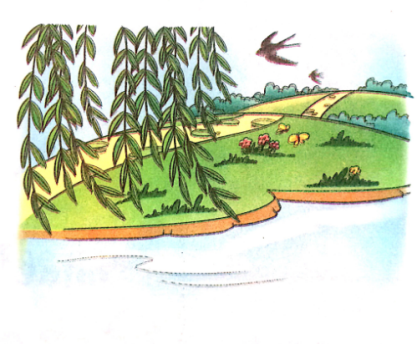 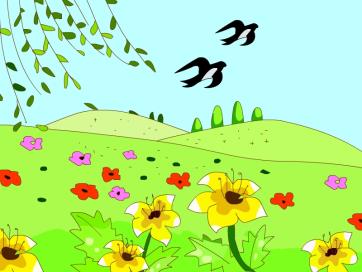 >>Presentation
Let’s learn
plant trees
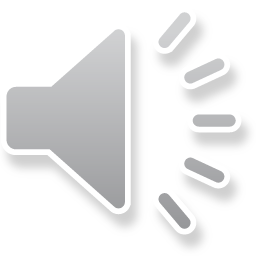 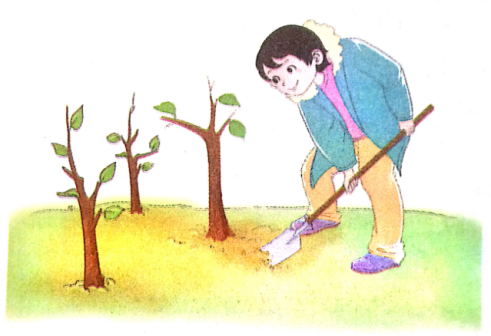 We can plant trees in spring.
>>Presentation
Let’s learn
summer
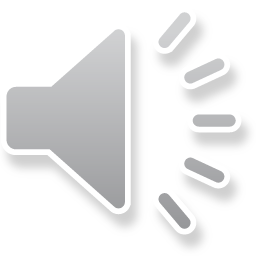 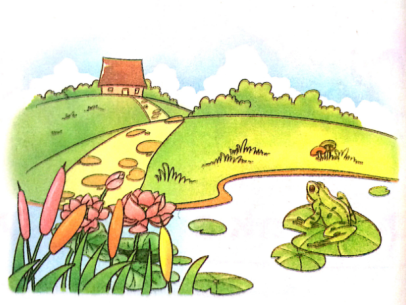 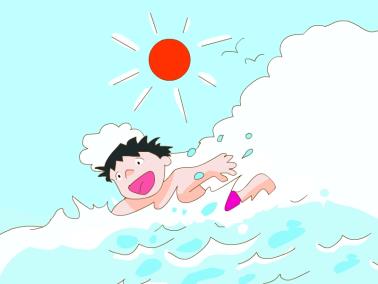 >>Presentation
Let’s learn
autumn
au-/ɔ/
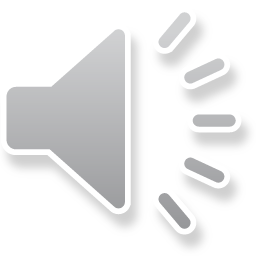 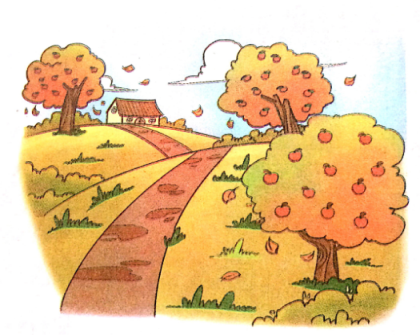 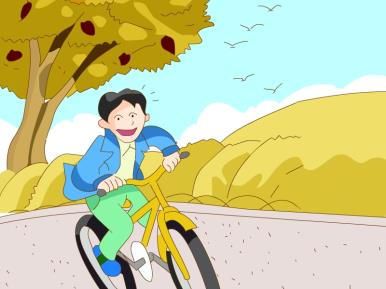 >>Presentation
Let’s learn
ride a bike
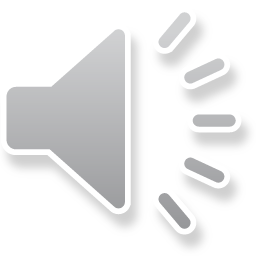 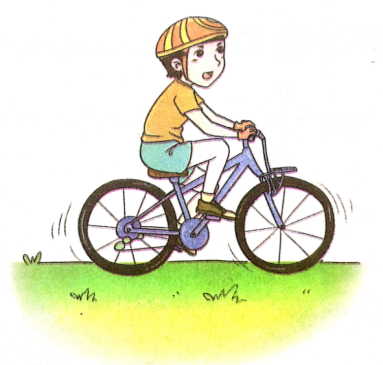 I can ride a bike in autumn.
>>Presentation
Let’s learn
winter
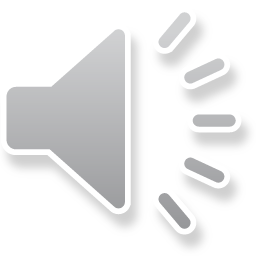 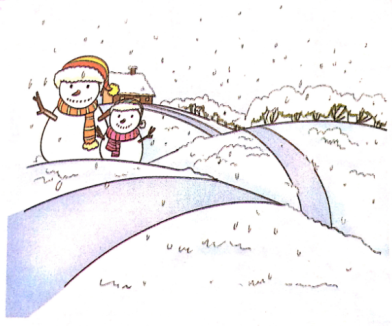 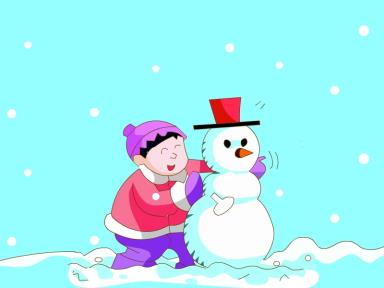 >>Practice
Look and match
autumn
winter
spring
summer
2
1
4
3
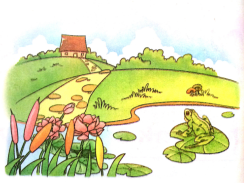 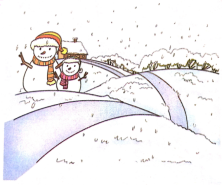 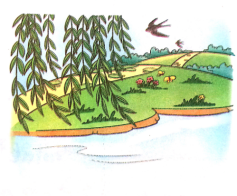 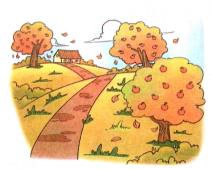 >>Practice
Play a game
autumn
winter
spring
summer
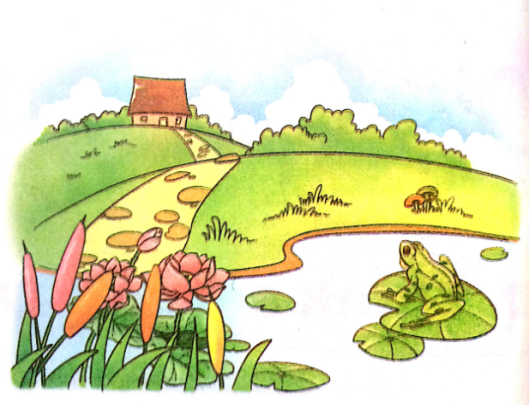 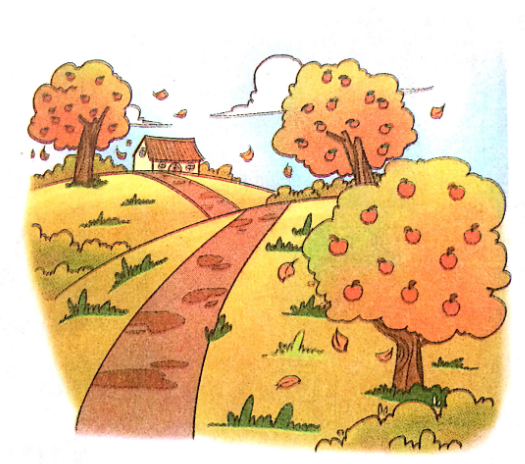 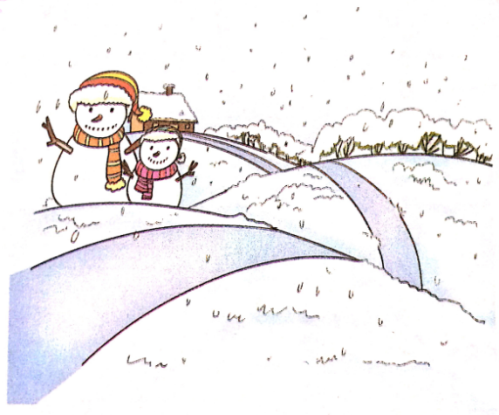 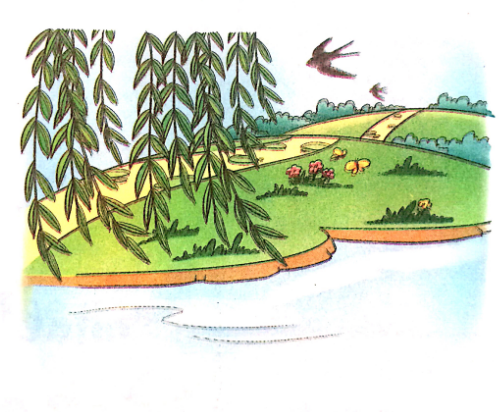 >>Presentation
season
Let’s learn
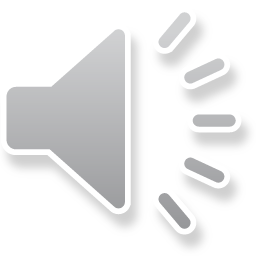 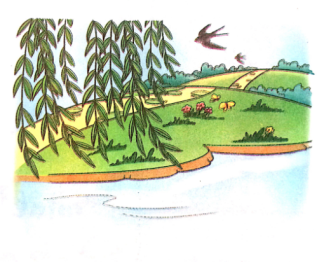 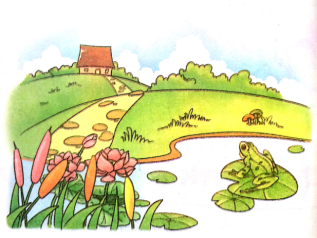 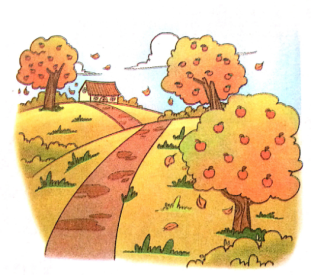 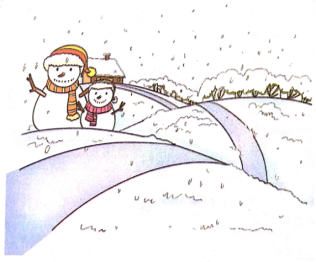 >>Presentation
Ask and answer
What’s your favourite season?
What can you do in spring/summer/autumn/winter?
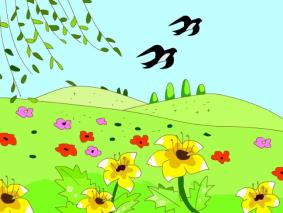 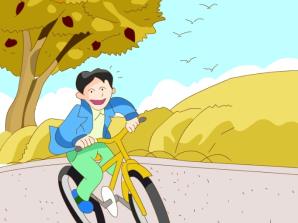 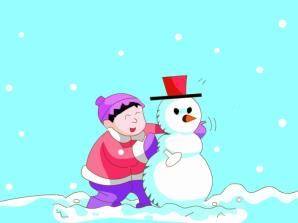 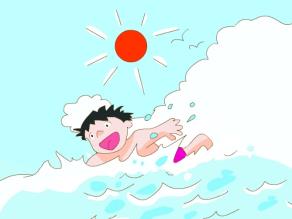 >>Presentation
Let’s chant
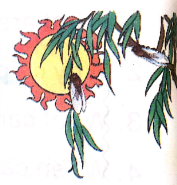 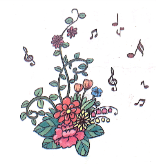 Seasons
Spring is gay with flower and song.
Summer is hot and the days are long.
Autumn is rich with fruit and grain.
Winter brings snow and a new year again.
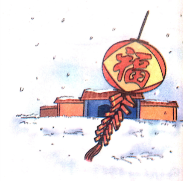 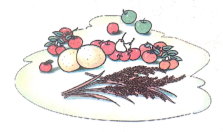 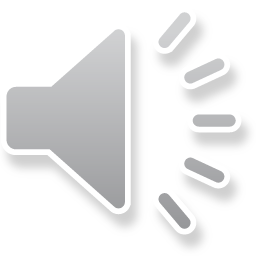 >>Summary
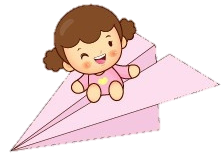 1. 词组：
winter
summer
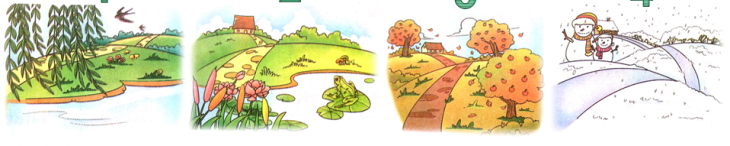 spring
autumn
plant trees/ride a bike
>>Homework
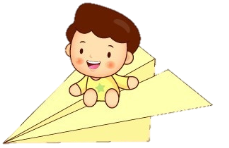 1.观看课文动画，按照正确的语音、语调朗读课文对话。
2.将“ Let’s chant”部分唱给你的朋友听。
3.预习“Let’s learn”。
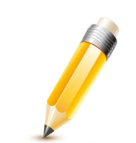 close